ФАЙЛОВАЯ СИСТЕМА КОМПЬЮТЕРА
КОМПЬЮТЕР И ЕГО ПРОГРАММНОЕ ОБЕСПЕЧЕНИЕ
Файлы и каталоги
Файл — это поименованная совокупность данных, размещаемая на внешних носителях и рассматриваемая в процессе обработки как единое целое.
!
Имя. расширение
Архивный
П А Р А М Е Т Р Ы
А Т Р И Б У Т Ы
Размер
Системный
ФАЙЛ
Дата создания
Скрытый
Дата последней модификации
Только для чтения
Каталог (папка) — это поименованная совокупность файлов и подкаталогов.
!
Функции файловой системы
Файловая система — часть ОС, определяющая способ организации, хранения и именования данных на носителе информации.
!
Требования к именам файлов и папок
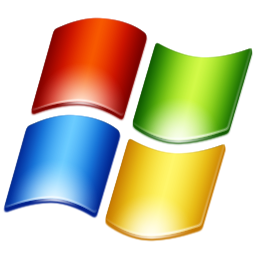 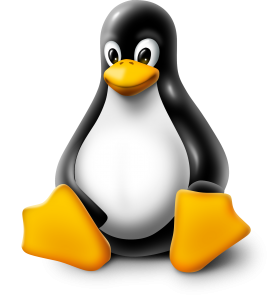 Правила построения имён файлов и папок (каталогов) зависит от ОС
Windows
Linux
Длина < 255 символов
A-Z, a-z, А-Я, а-я, 0-9
A ≠ a
нельзя :    \
Длина < 255 символов
A-Z, a-z, А-Я, а-я, 0-9, знаки препинания
A = a
нельзя :    \  /  :  *  ?  “  <  >  |
[Speaker Notes: Комментарии.
Тригеры – кнопки Windows, Linux
Переход на следующий  слайд – пробел
Гиперссылка  - на скрытый слайд]
Порядок размещения файлов на диске
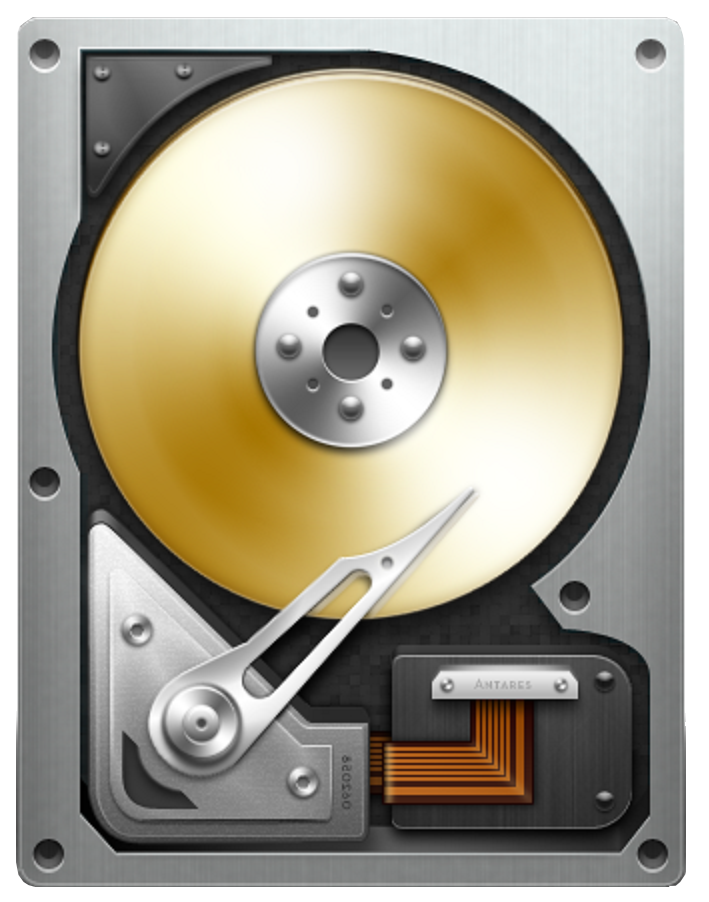 Файл разбросан «кусочками» по всему диску;
Минимальный размер такого «кусочка» (кластера, блока) — от 512 байт до 64 Кбайт. 
Файлу отводится целое число кластеров.
КЛАСТЕР
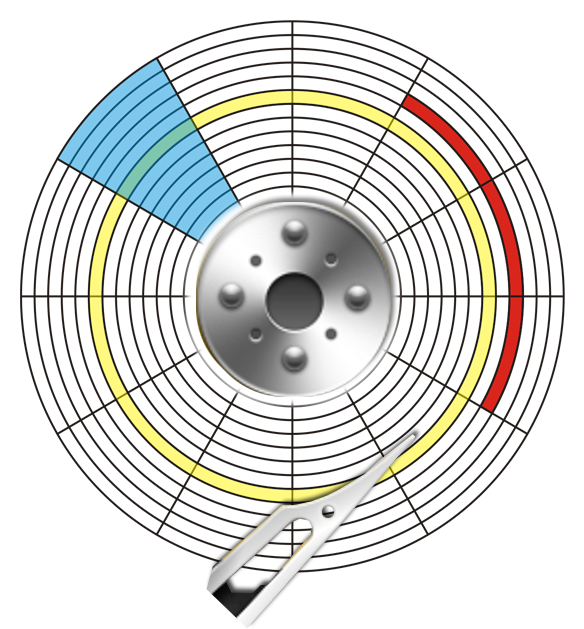 СЕКТОР
ДОРОЖКА
Сколько кластеров по 64 Кбайта будет отведено на файл, размером 130 Кбайт?
?
[Speaker Notes: Комментарии.
Триггер - диск 
Ответ:  на файл, размером 130 Кбайт, будет отведено 3 кластера по 64 Кбайта, при этом 3-й кластер будет считаться занятым, хотя, фактически, значительная его часть использоваться не будет.]
Защита данных во время сбоев, ошибок
Список действий записывается в журнал;
Применение действий, очистка журнала;
Если произошел сбой, по записям в журнале происходит  восстановление файлов.
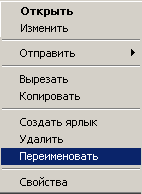 ЖУРНАЛ
МЕТАДАННЫЕ
Имя файла
Старое имяНовое имя
Имя файла
Переименовать
Переименовать
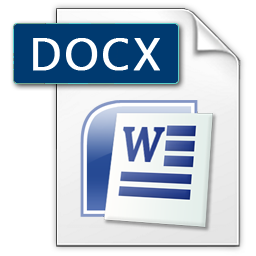 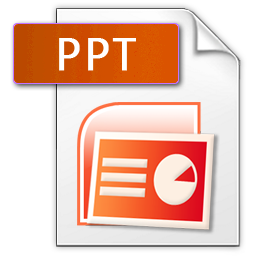 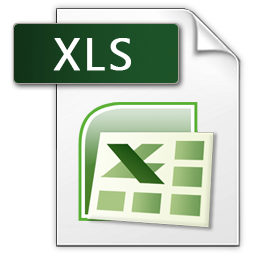 Размер
Размер
Размер
Отчет.docx
Лист Excel.xls
Дата создания
Дата создания
Дата создания
Презентация.ppt
Лист Excel.xls
График продаж.xls
Файловая структура диска
совокупность файлов на диске и взаимосвязей между ними.
!
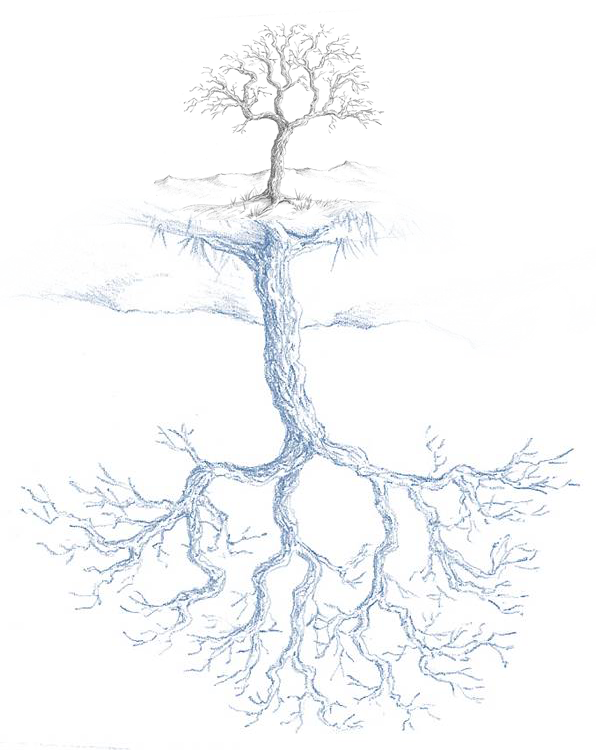 Многоуровневая (иерархическая)
файловая система
←   диск
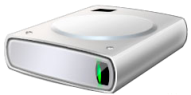 Е:
Корневой каталог   ↓
←   каталог верхнего уровня
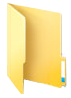 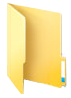 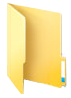 Фото
Документы
Задачи
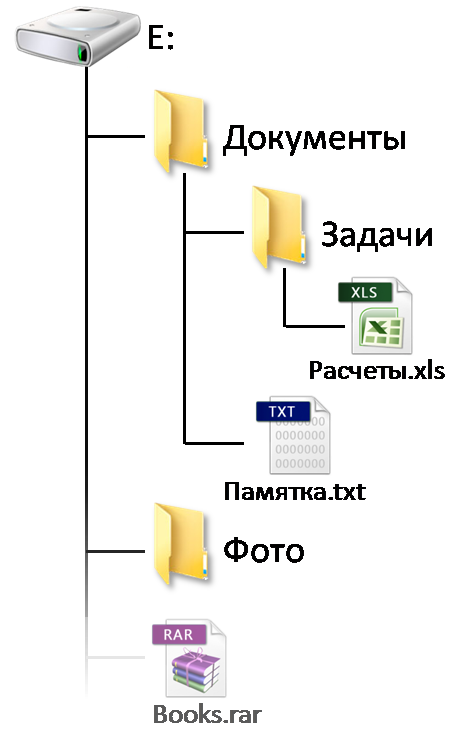 ←   вложенный каталог
Графическое изображение иерархической файловой структуры
называется деревом
←   вложенный  файл
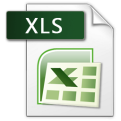 Расчеты.xls
←   вложенный файл
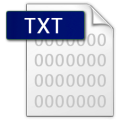 Памятка.txt
←   каталог верхнего уровня
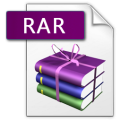 ←   файл в корневом каталоге
Books.rar
Как однозначно определить файл?
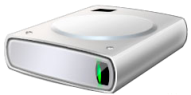 Полное имя файла
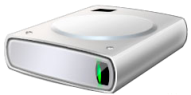 D:
Диск
:
\
Путь
\
Имя файла
Учёба
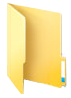 Хобби
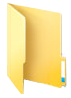 Курсы
Проект
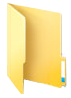 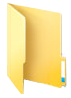 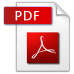 Программа.pdf
D:\Учёба\Курсы\Расписание.xls
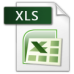 Расписание.xls
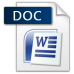 Тест.doc
Запишите полные имена файлов: 
Отчет.doc
Учебники.zip
Доклад.doc
?
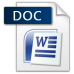 Отчет.doc
ИсторияВТ.ppt
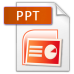 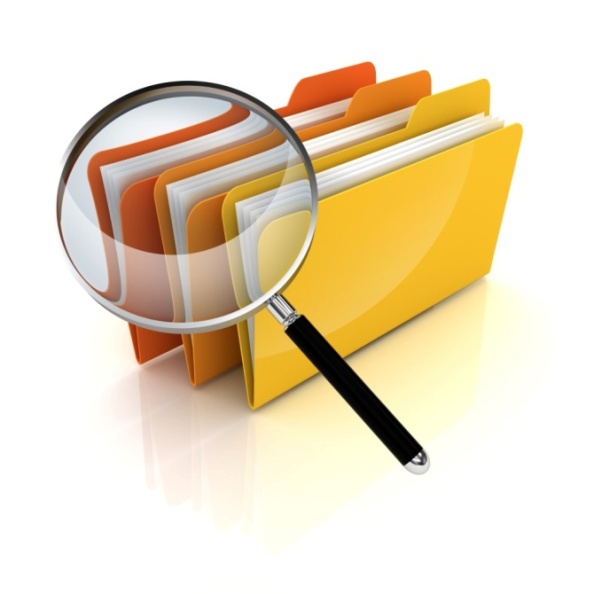 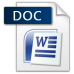 Доклад.doc
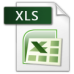 Расписание.xls
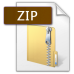 Учебники.zip
Вопросы и задания
Перемещаясь из одного каталога в другой, пользователь по-
следовательно посетил каталоги XIX, NobelPrize, D:, Science, People, Science, Discovery, Physics, Discovery, Chemistry. При каждом перемещении пользователь либо спускался в каталог на уровень ниже, либо поднимался на уровень выше. 
Пользователь переместил файл 1869.doc из каталога, с которого были начаты перемещения, в каталог, в котором оказался в результате своих перемещений, а затем переименовал его в PeriodicLaw.doc. 
Укажите полное имя файла PeriodicLaw.doc.
XIX, Nobel Prize, D:, Science, People, Science, Discovery, Physics, Discovery, Chemistry
Решение:
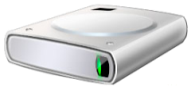 D:
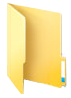 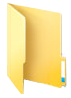 Nobel Prize
Science
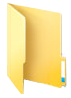 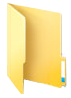 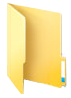 XIX
People
Discovery
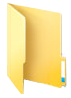 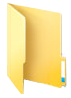 Physics
Chemistry
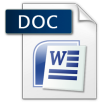 PeriodicLaw.doc
Ответ: D:\Science\Discovery\Chemistry\PeriodicLaw.doc
[Speaker Notes: Комментарии. 
Д. Менделеев не получал Нобелевскую премию
При решении считать, что дерево каталогов не содержит папок с одинаковыми именами.]
Маска имени файла
Маска имени файла — последовательность символов, определяющая те или иные требования к имени файла.
«?»  - один произвольный символ.
 «*»  - последовательность любых символов.
!
Какие файлы будут найдены по маске:
?
*.*
*.jpg
text.*
doc*.*
*text.*
?????.doc
info??.pptx
info??*.*